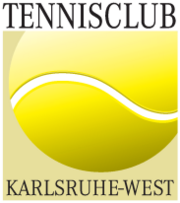 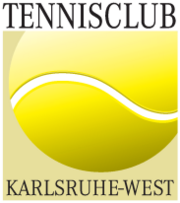 Tennis-Erwachsenentraining
beim TC Karlsruhe-West
- für bestehende und Neumitglieder (Erwachsene) -
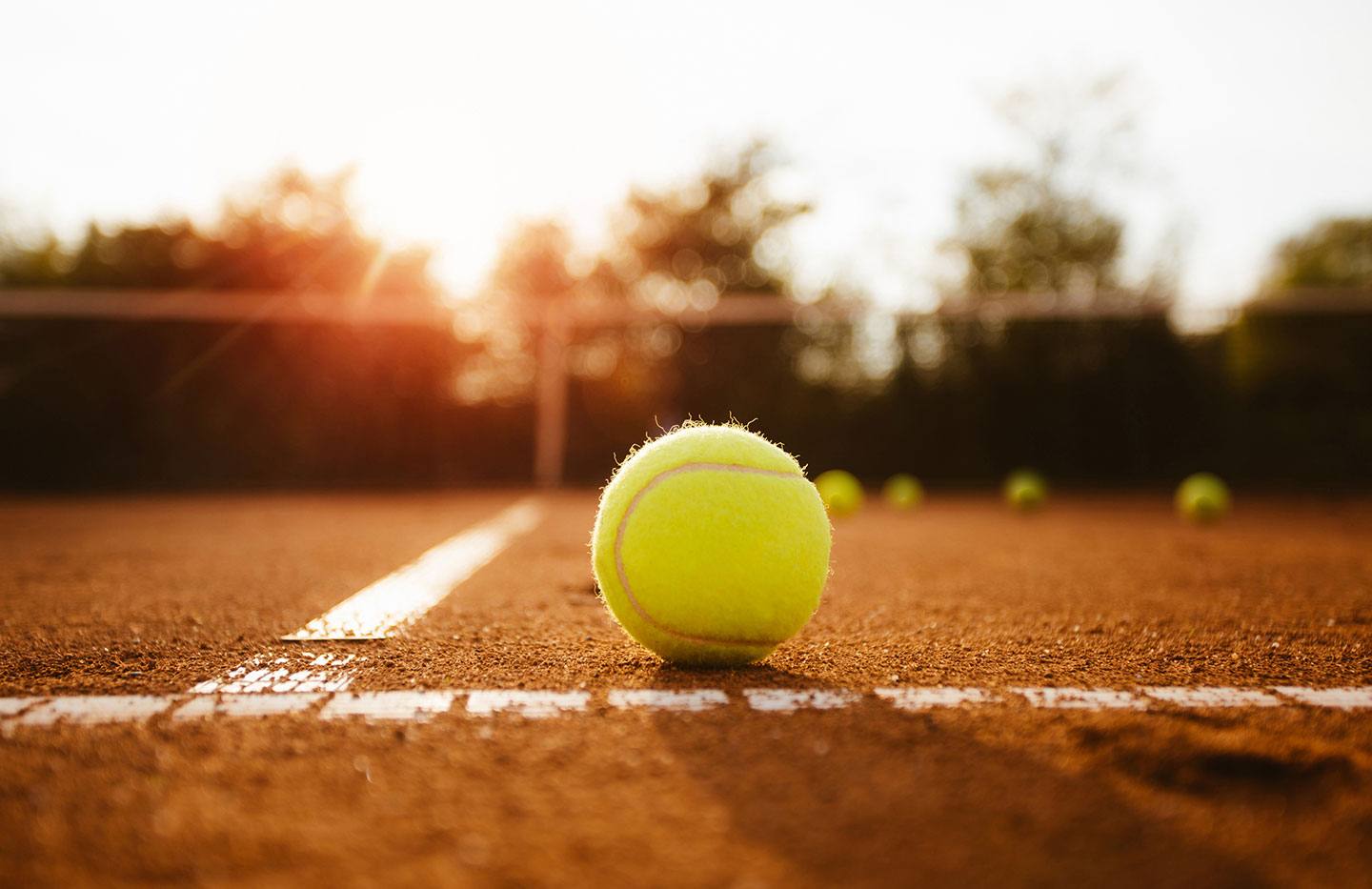 Was:
10 Trainerstunden in 3er- bis 5er-Gruppen mit erfahrenen Trainern
Wann:
Wöchentlich ab Anfang Mai bzw. in Absprache mit den Trainer
Kosten:
Abhängig von Gruppengröße (ab EUR 60,- für 5er-Gruppe)
Bedingungen:
Bestehende Mitgliedschaft oder Abschluss einer Schnuppermitgliedschaft beim TC Karlsruhe-West.
Kontakt:
Für die Anmeldung & weitere Informationen wendet Euch gerne an: till.ascherl@tc-karlsruhe-west.de